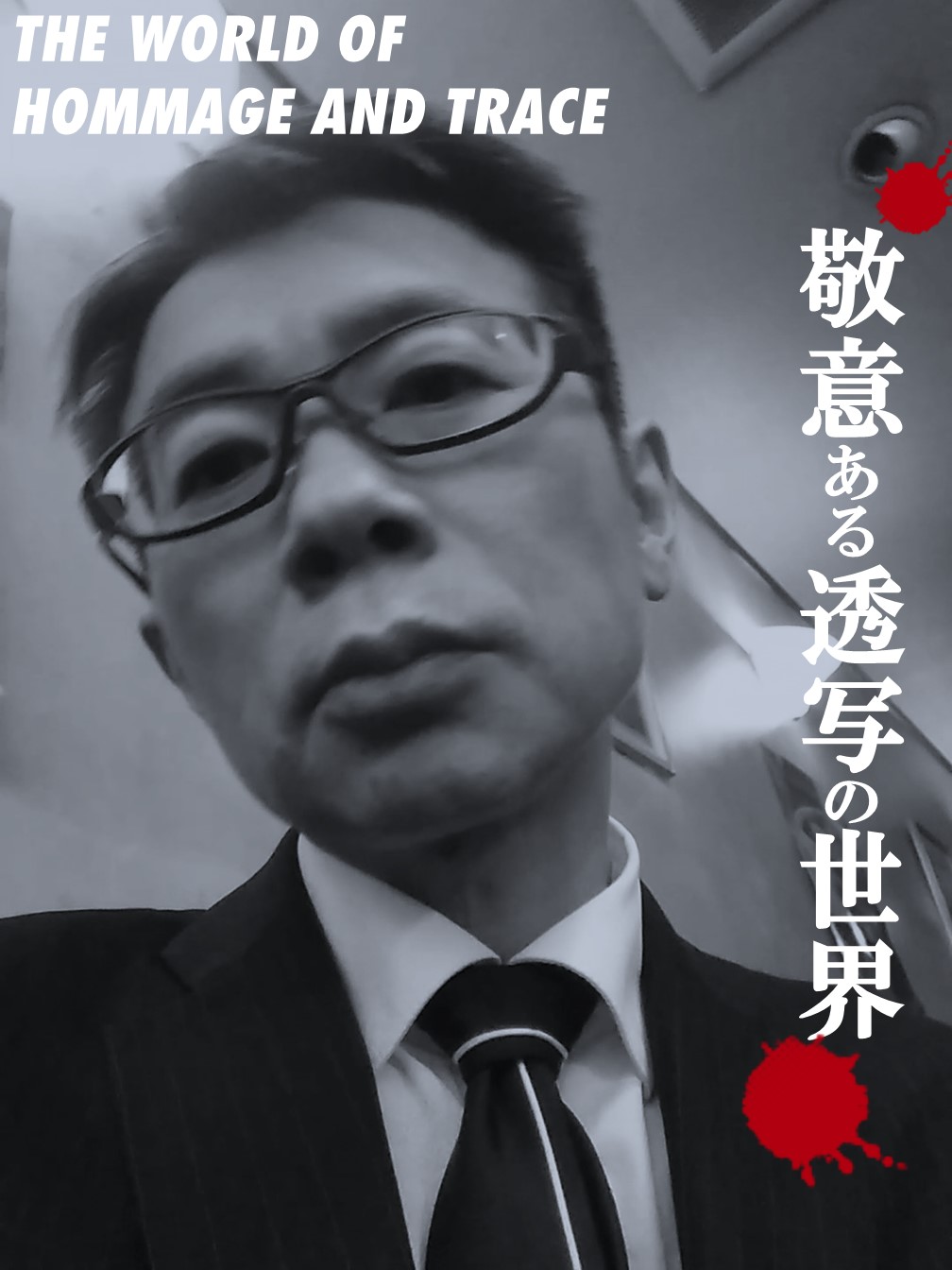 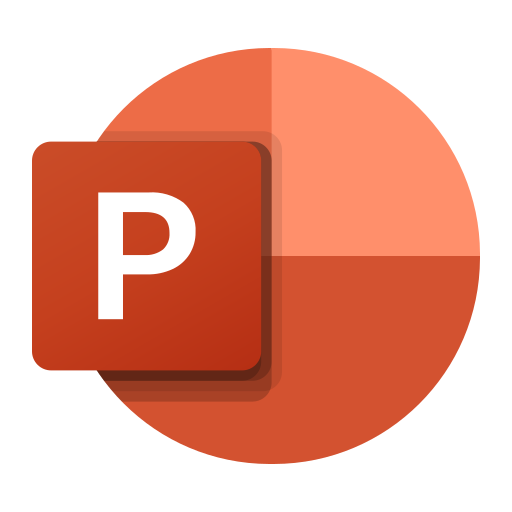 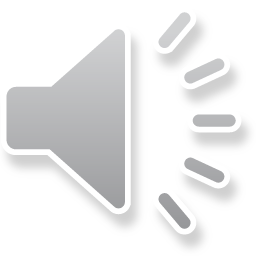 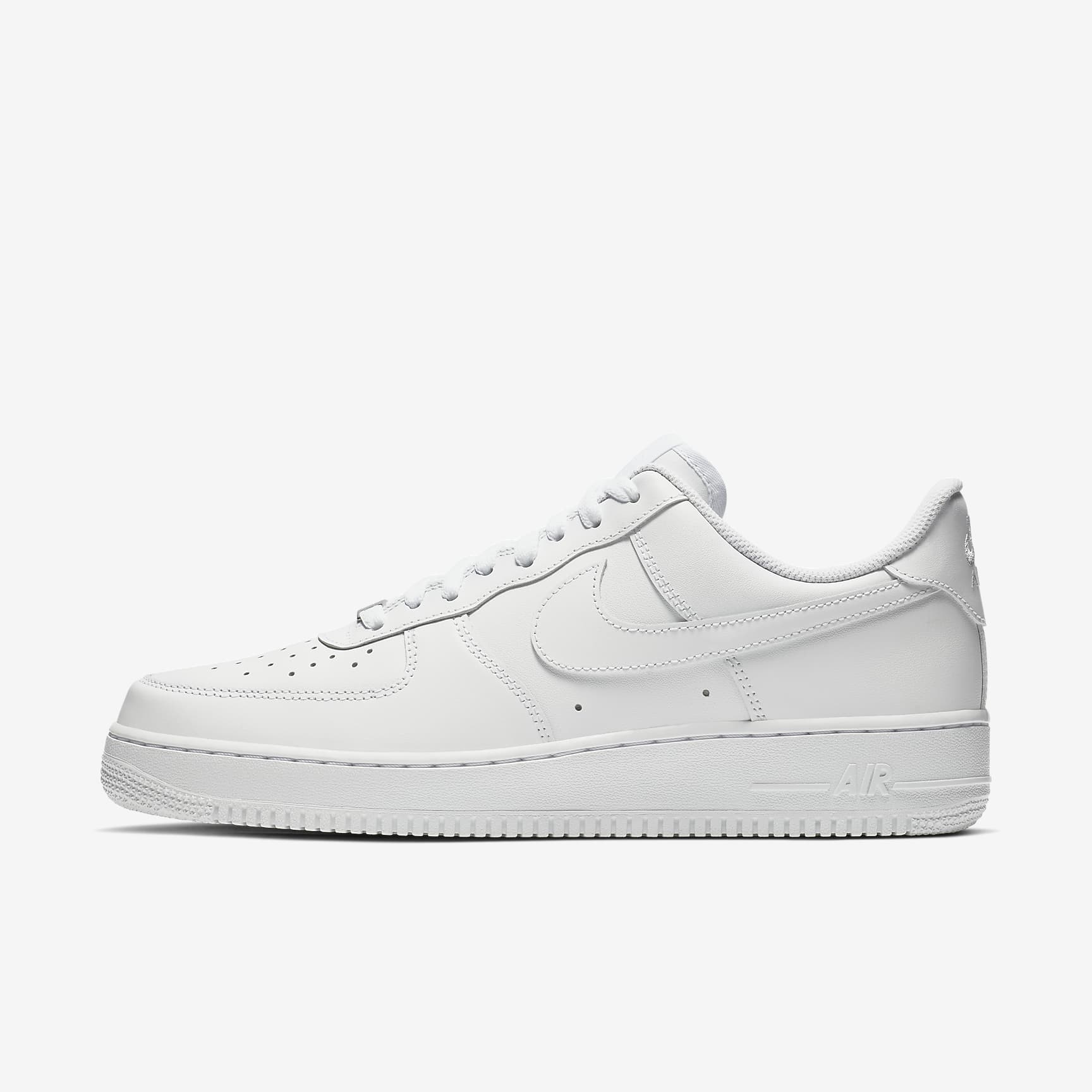 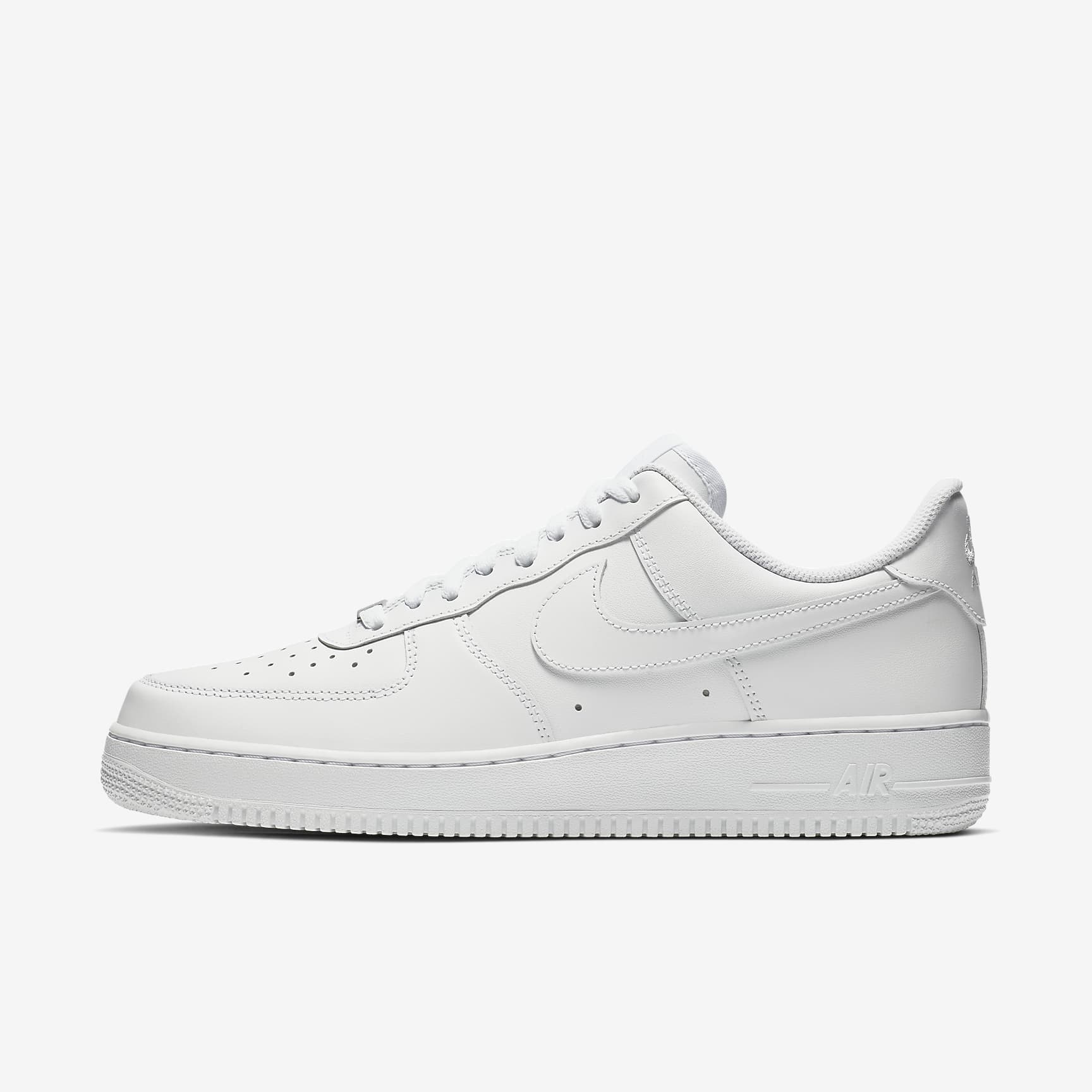 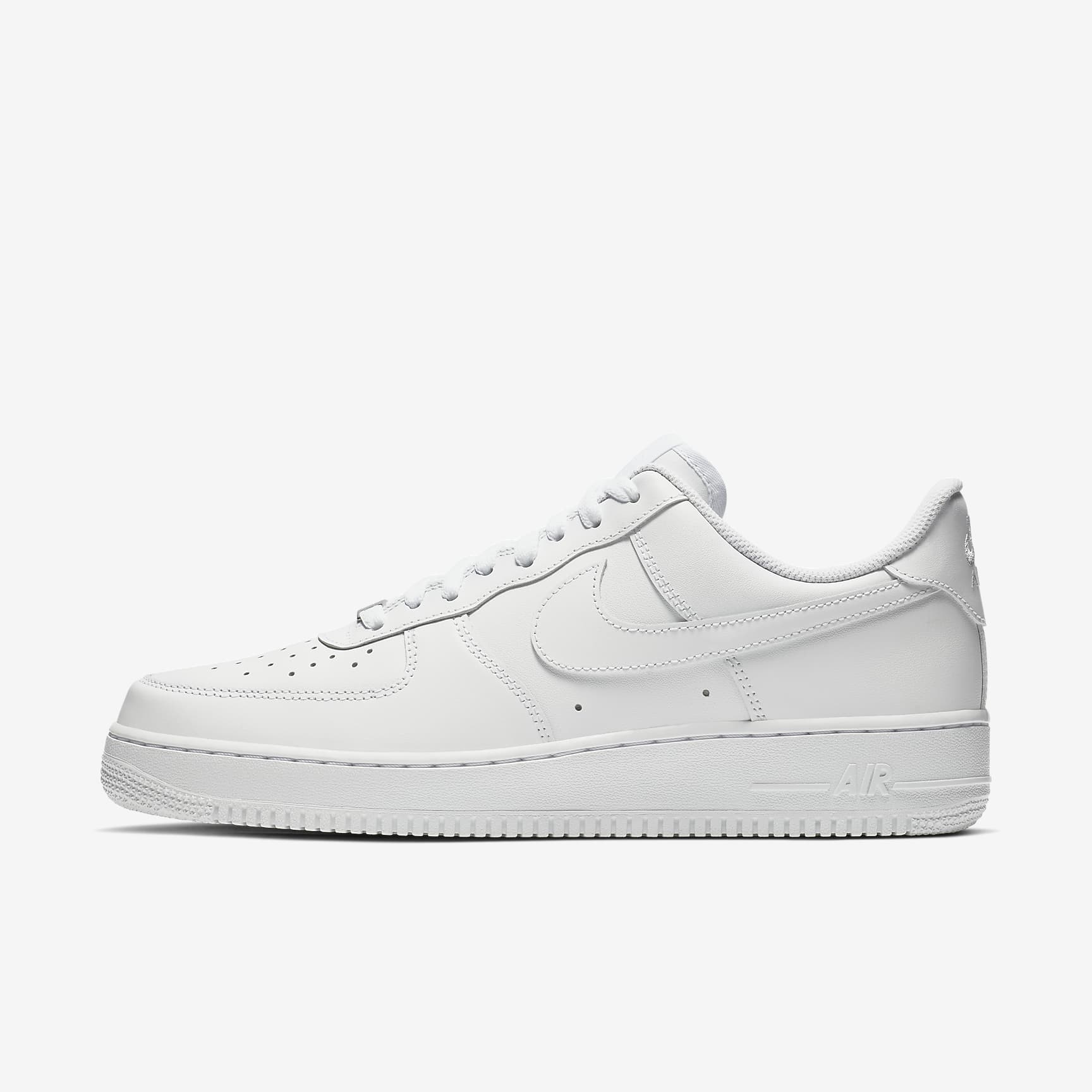 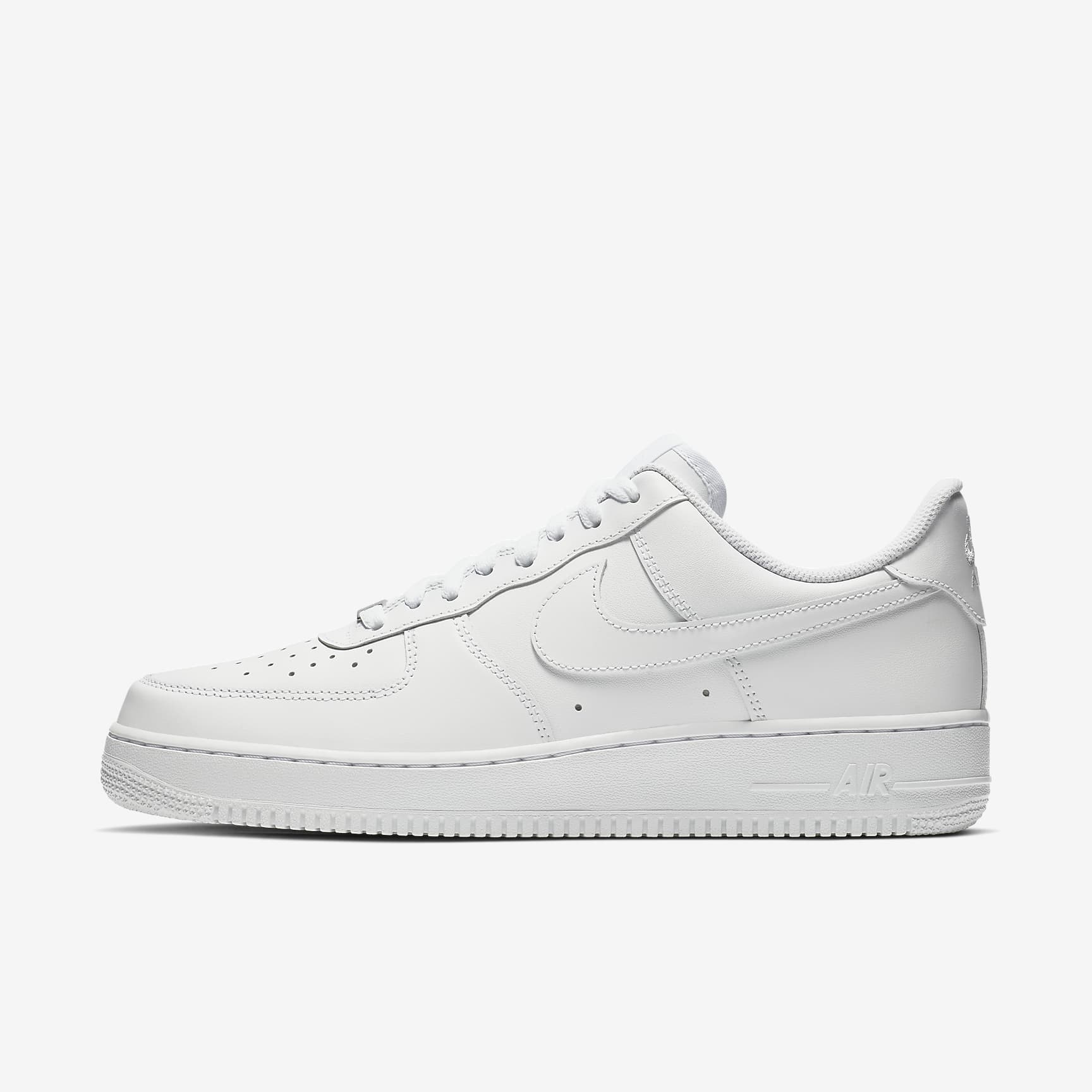 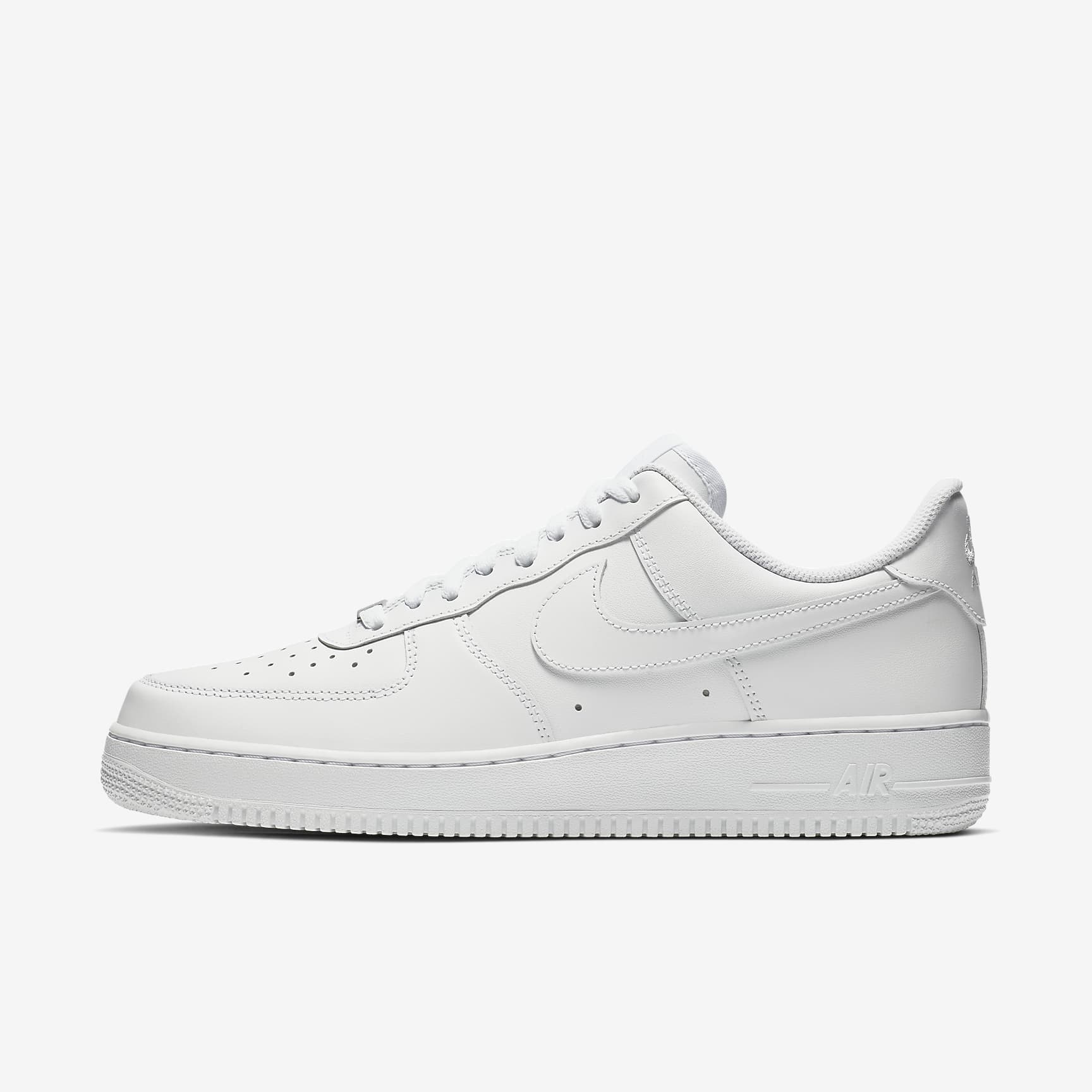 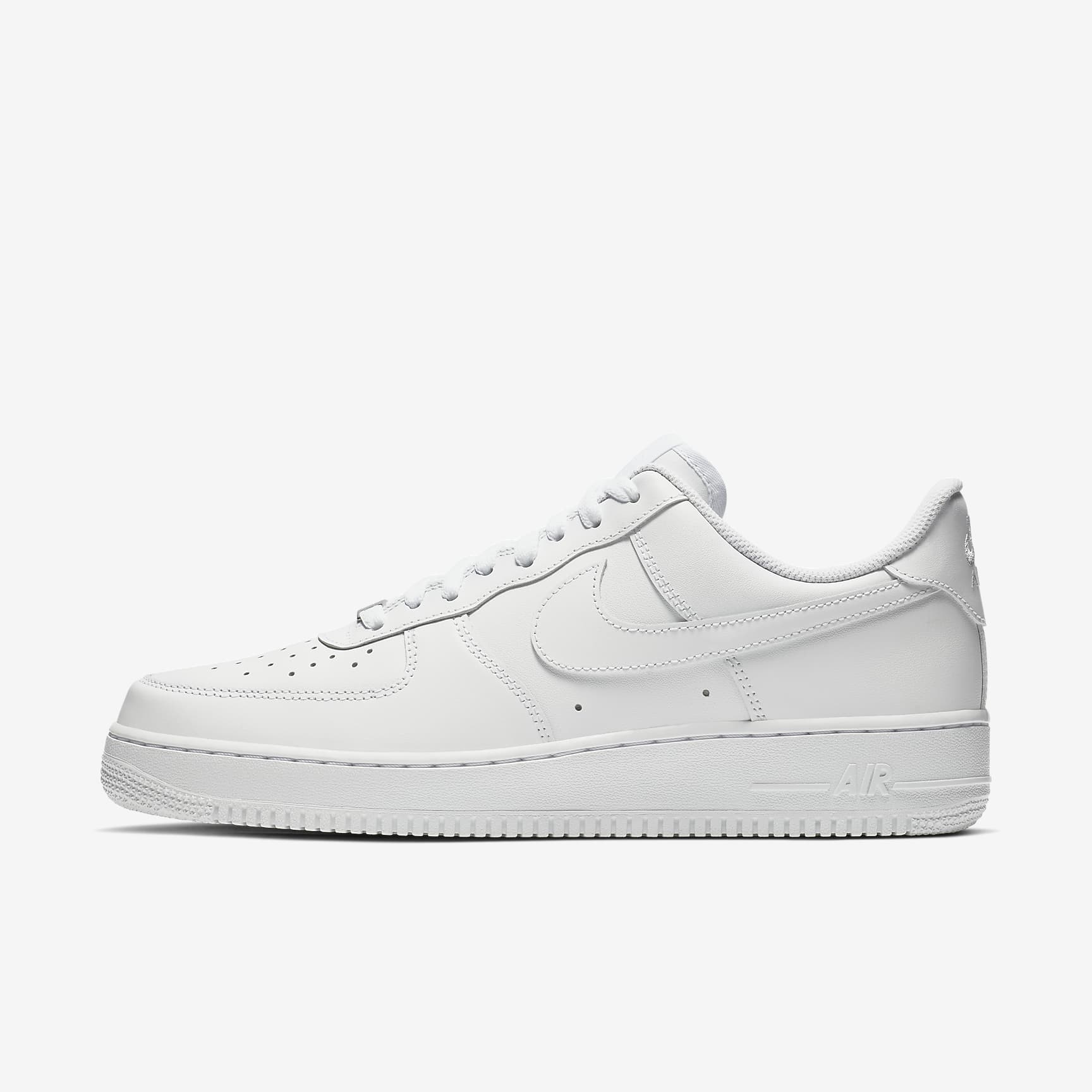 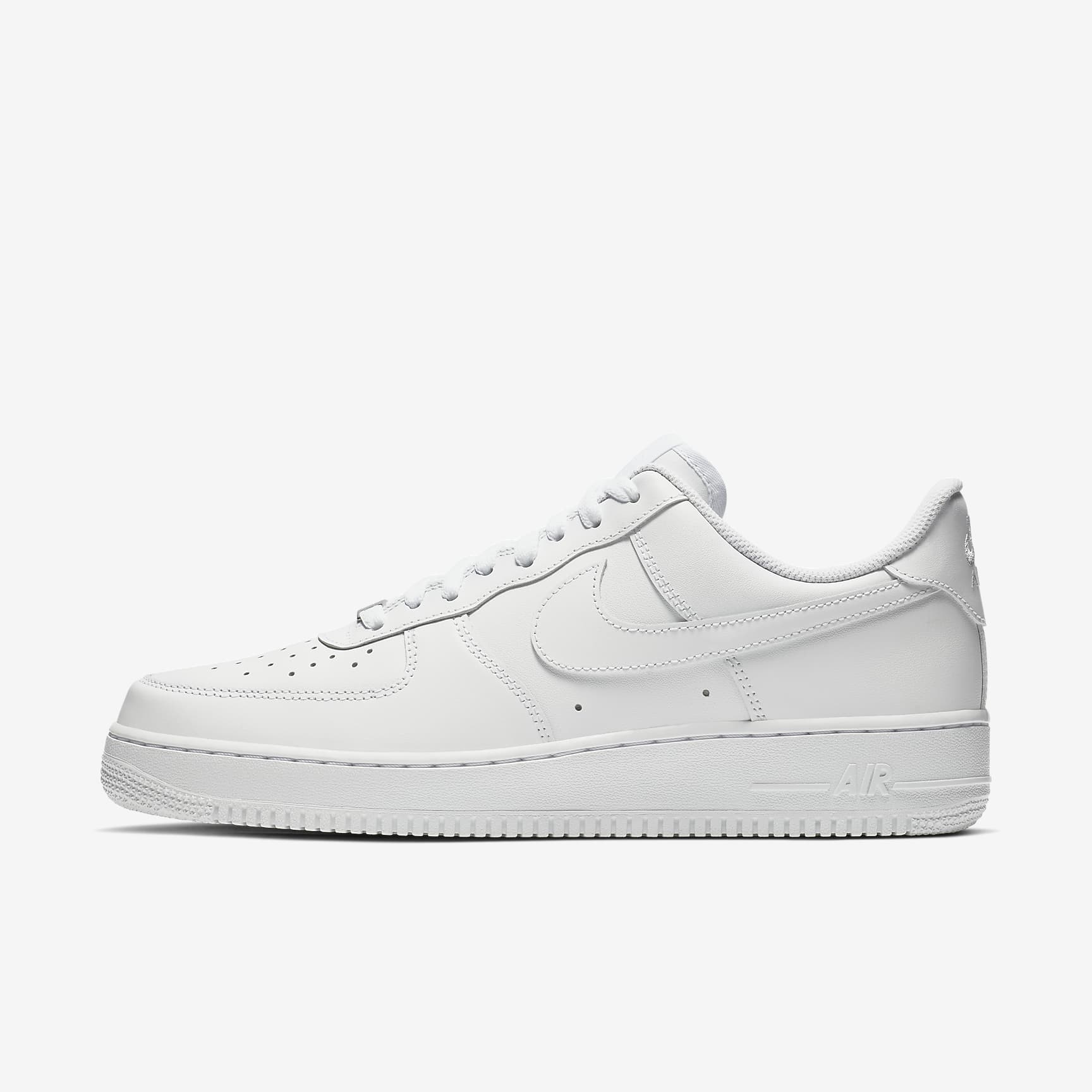 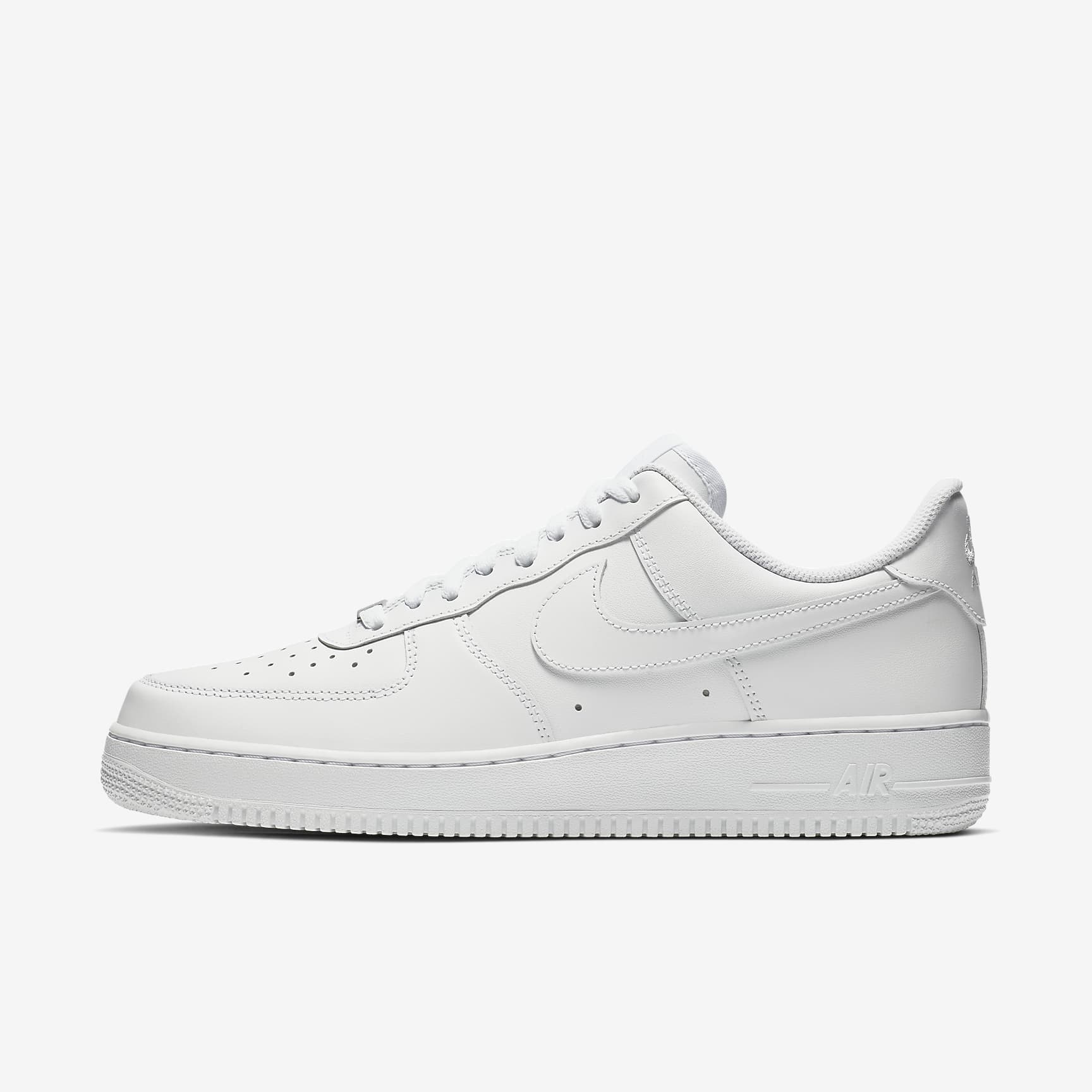 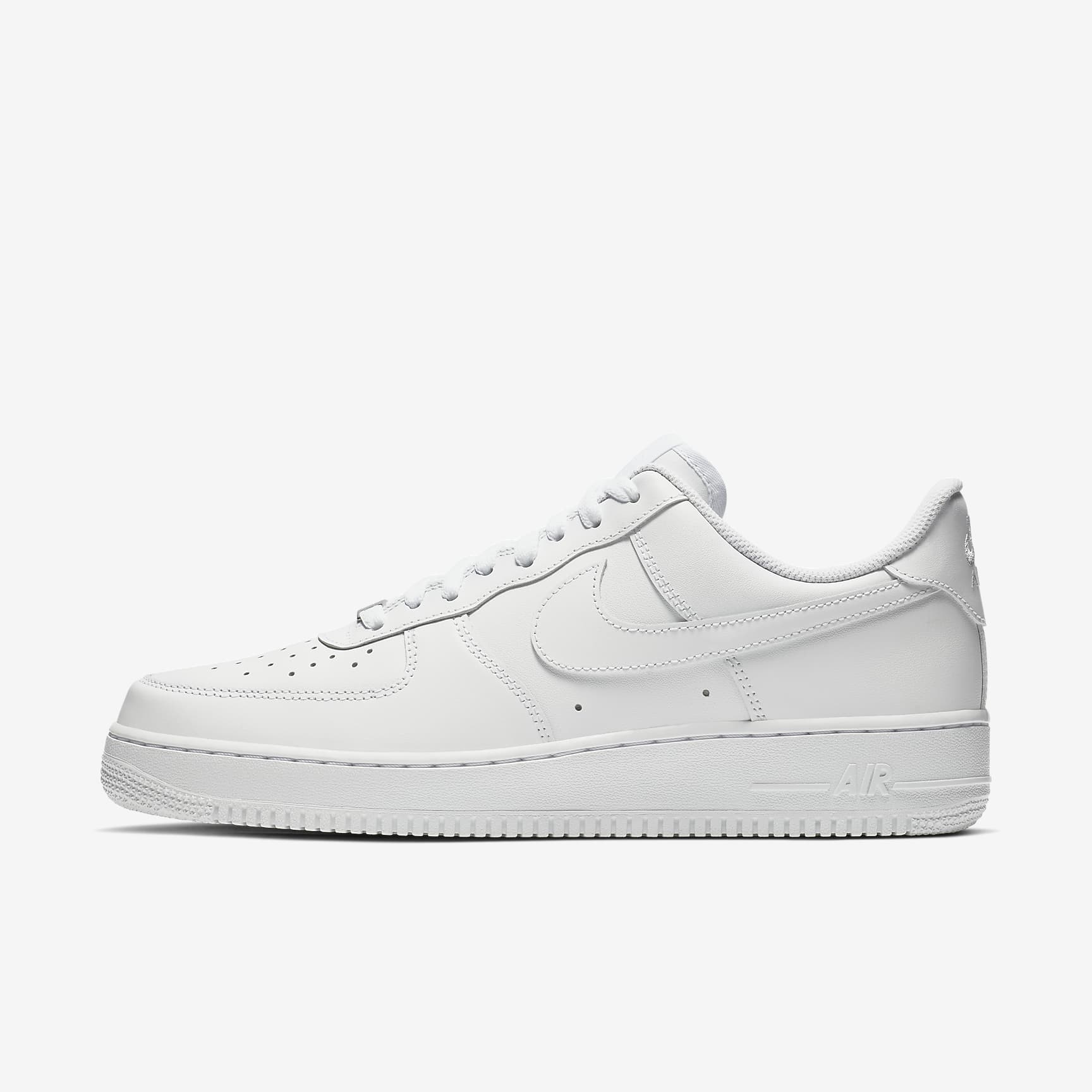 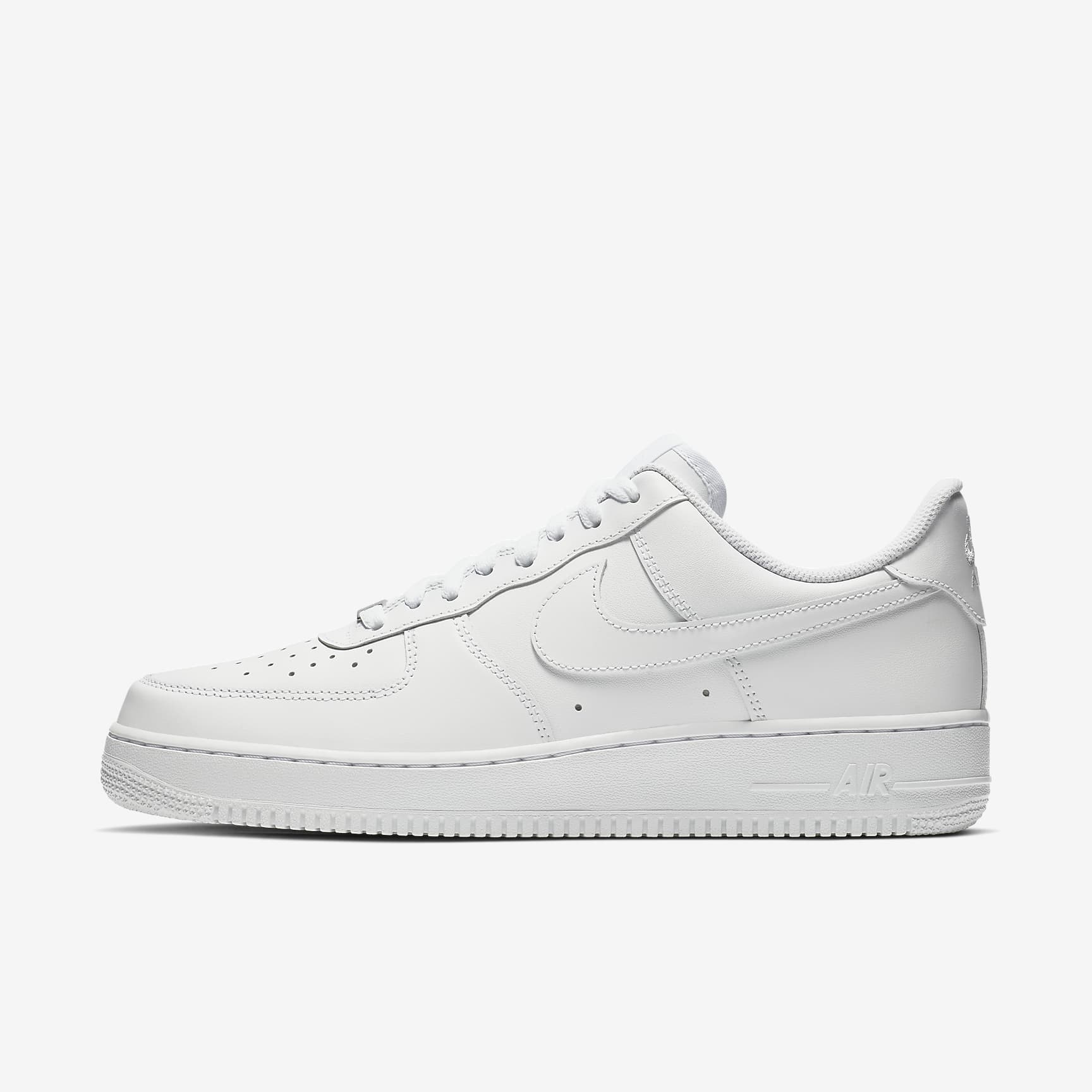 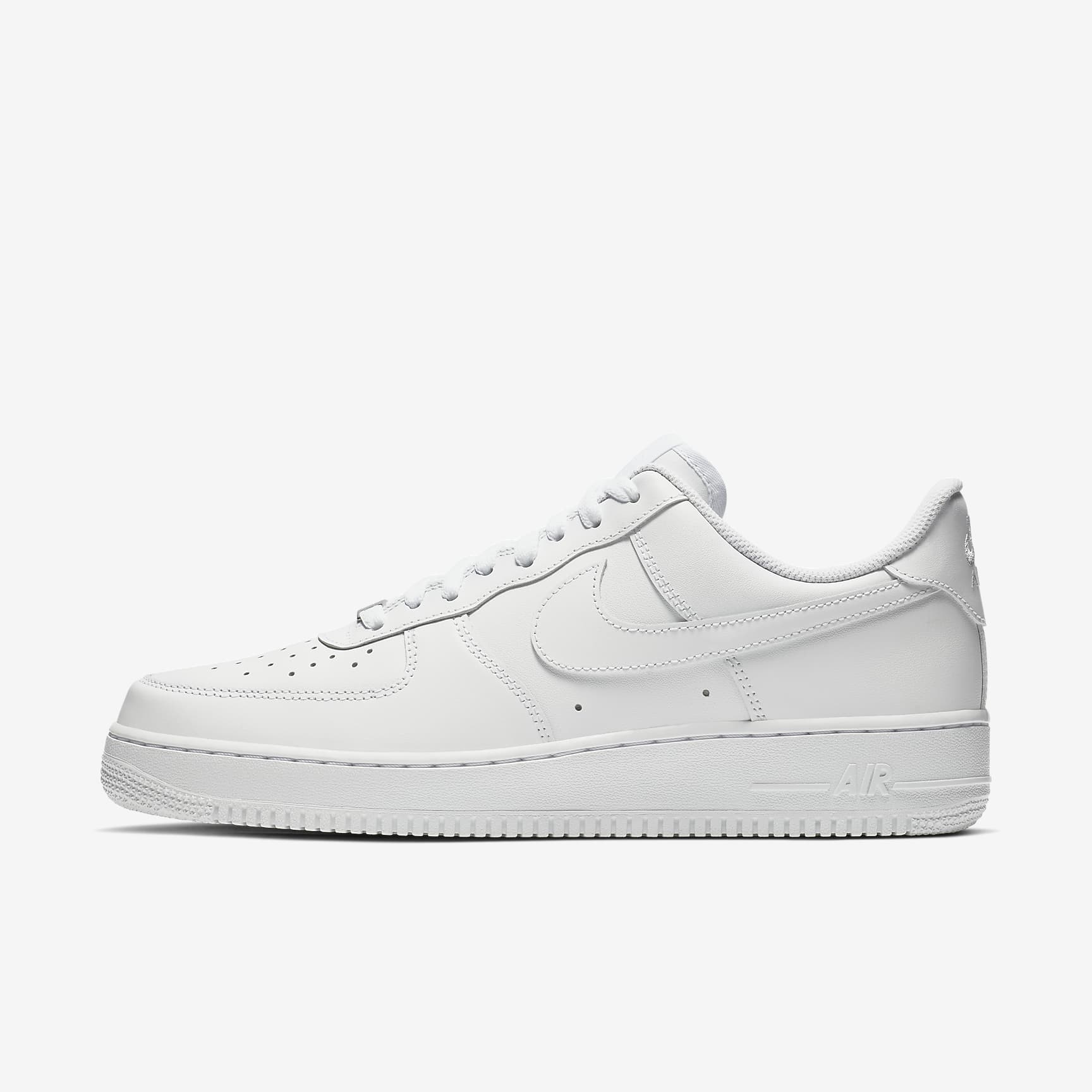 君には、君のダンスがある。
君色で、舞え。
すべての
ダンサーへ。
JUST DO IT
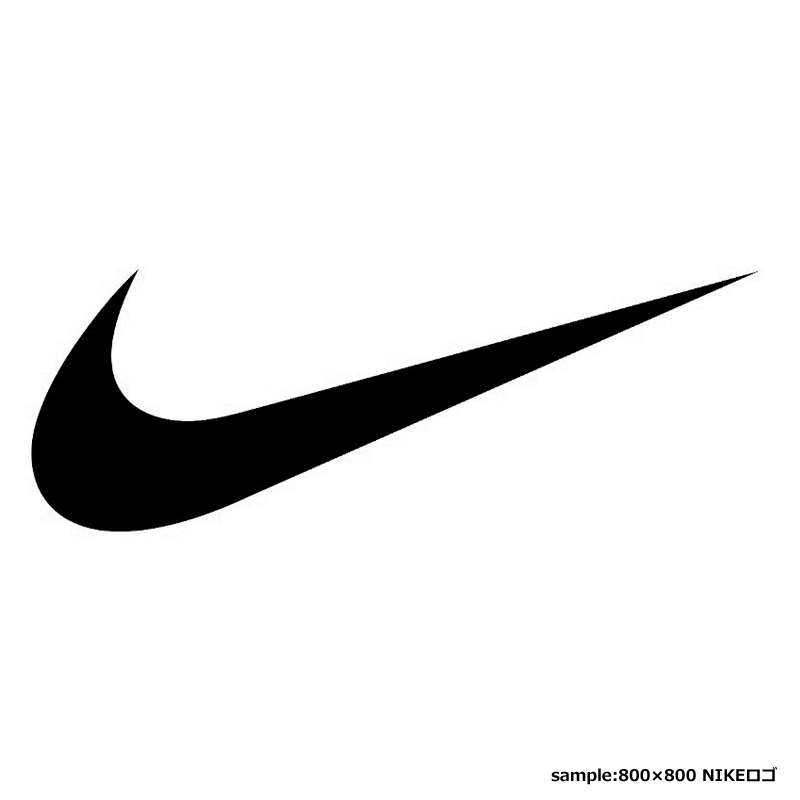 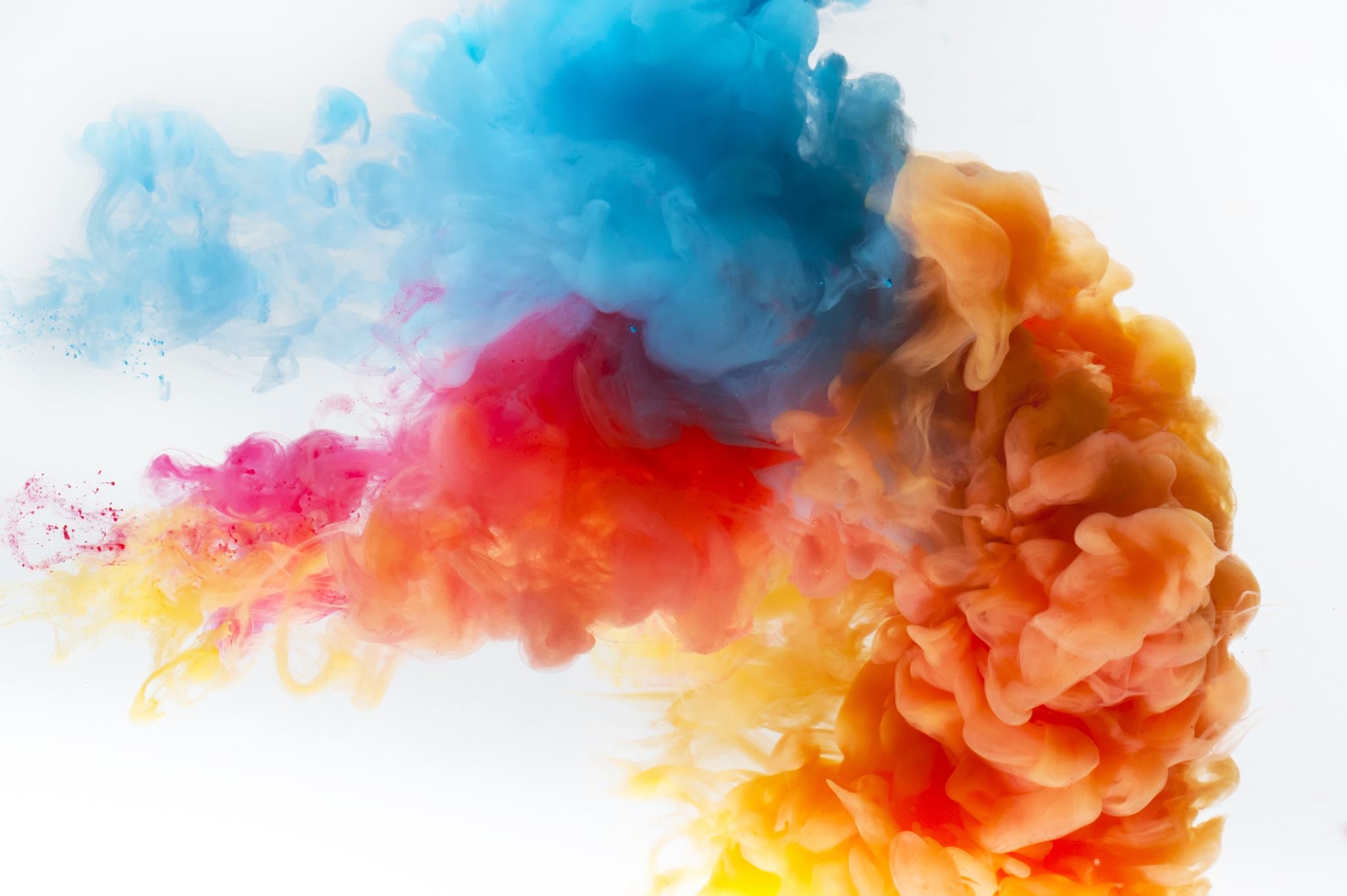 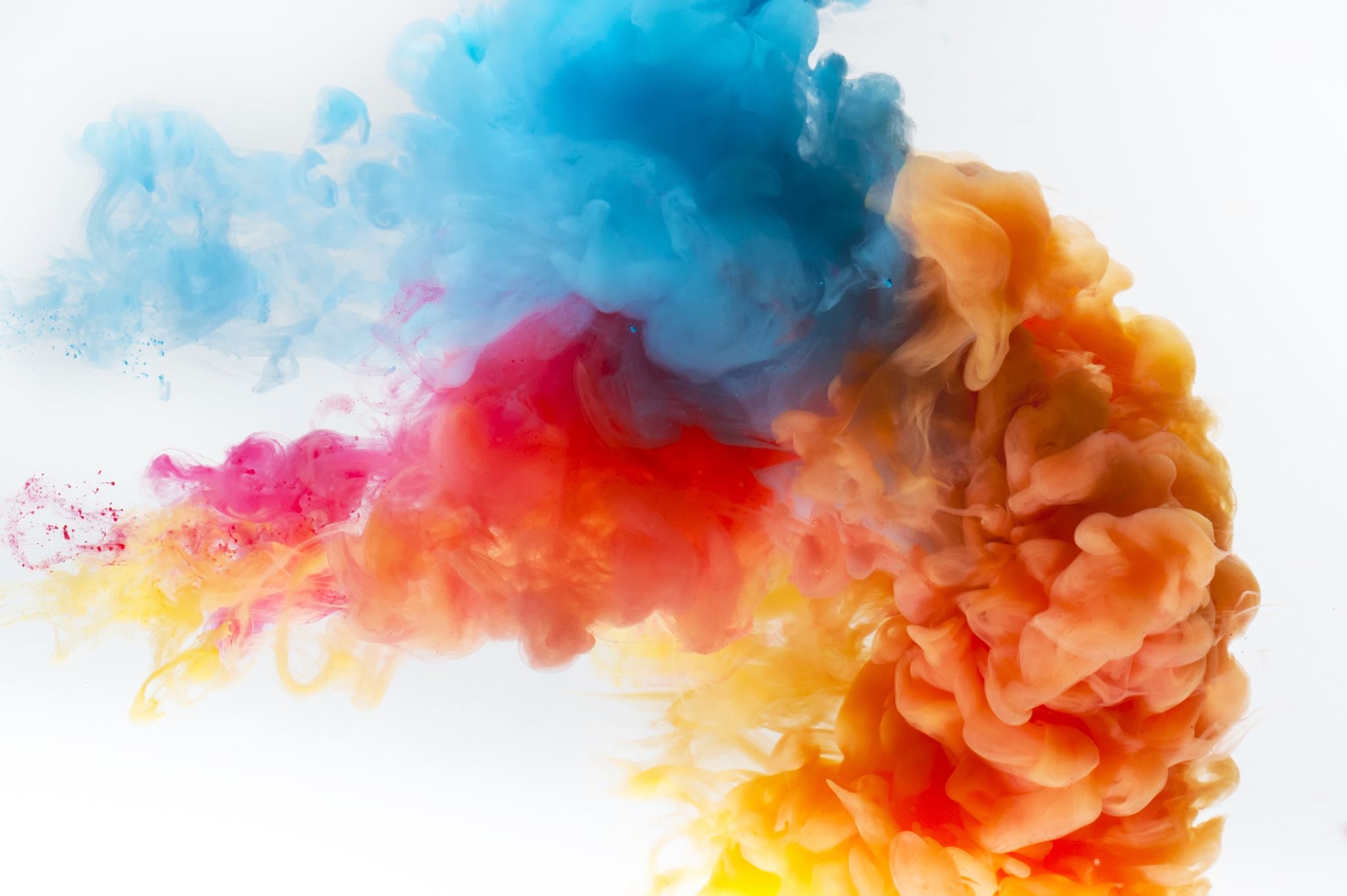 企画	熊坂力点
制作	熊坂力点
脚本	熊坂力点
主題曲　No.5 The Day I Met Her
協賛	久地アバウト
監督	熊坂力点
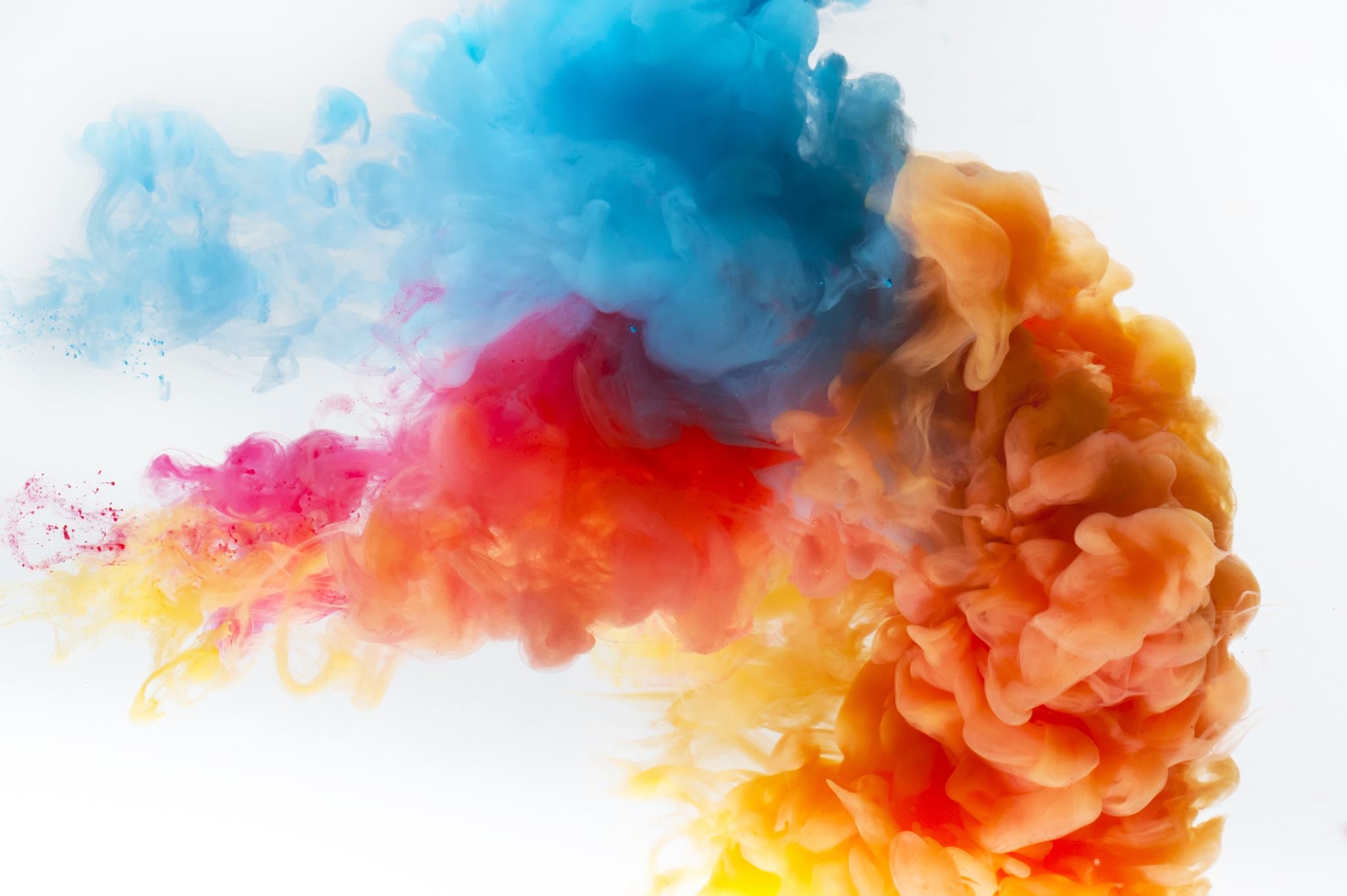 Download Site

「THE FAKE」

https://www.kujiabout.net/41_thefake/
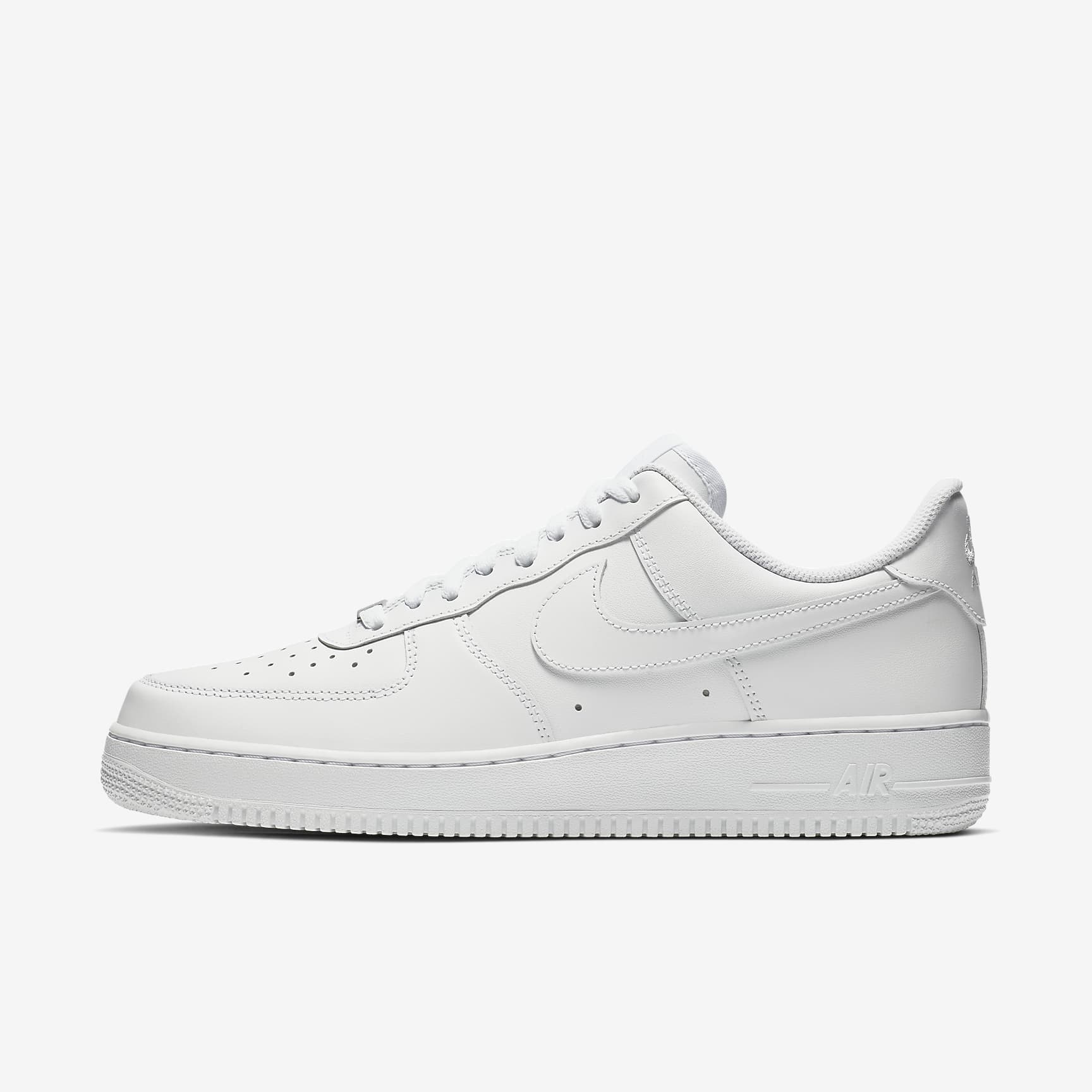